How to Pass 
National 5 Business
Unit Topics
Understanding Business
Marketing and Operations
People and Finance
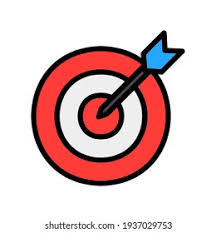 2 hours to complete the paper
SQA Exam
Section 1 has 40 marks (consisting of two 20-mark questions) based on two pieces of stimulus material (case studies).

Section 2 has 50 marks (consisting of five 10-mark questions). Sub-questions may range in value from 1–4 marks. The questions assess the application of knowledge and understanding of all topic areas.
Worth 75% of overall grade
Exam Date
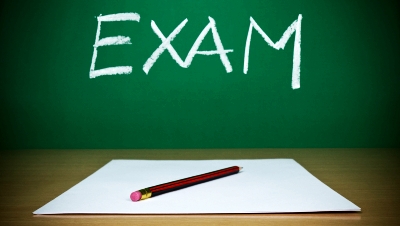 Thursday 2 May 2024

1.00pm – 3.00pm
SQA Assignment
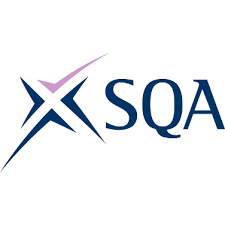 Worth 30 marks (25% of the overall grade)

Pupils independently choose their topic

Pupils have 5 hours for this project 

Begin writing it in February 2024
Will be due March 2024
Assignment
The assignment gives pupils the opportunity to demonstrate their ability to:

Select an appropriate business topic
Research & gather suitable business information from a range of sources
Apply knowledge and understanding of business concepts to explain and analyse key features of their topic
Draw valid conclusions and/or recommendations
Produce an appropriately formatted business report
Class Assessment
Pupils will be assessed in class by the following methods:

Completing Microsoft Forms at the end of each topic
 
End of Unit assessments

Weekly exam style starter questions
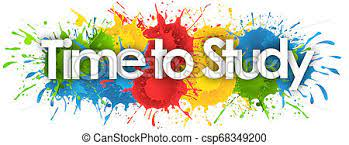 Homework
Bi-Weekly homework issued to pupils via Teams (printed copy can be requested from teacher) 

Pupils should complete homework in their Hand-in Jotters

Pupils have a week to complete the homework 

Pupils should take time to read over teacher feedback
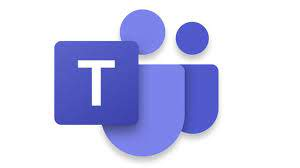 Supported Study
Supported study will be available to pupils on a weekly basis with all teachers

Friday Lunch – Miss Hamilton
Wednesday Afterschool – Miss Garton or Miss Martin

Pupils should let their teacher know when they are attending (lunch/after school) to ensure they are available

Pupils should try to attend as often as they can
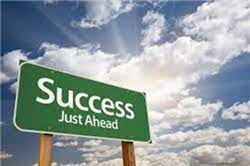 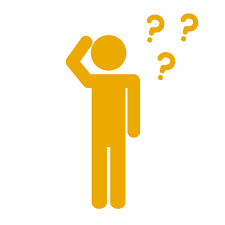 What will help?
Reading over notes at home regularly (through Teams/One Drive)

Watching/reading the news – to put what we are learning into context

Create key terminology flashcards/posters as they go through the course 

Talking to people who own their own businesses 

Watching documentaries (BBC, Nexflix, YouTube)

Use a study timetable
Recommended Textbooks
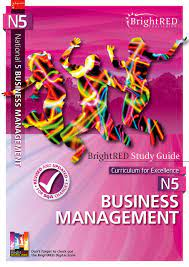 Pupils can gain access to these through teacher and have access to a wealth of notes and information on teams
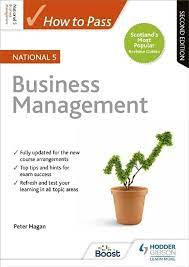 Useful Links
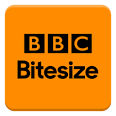 BBC Bitesize 

Quizlet

Brightred Digital Zone

SQA Past Paper

Two  Teacher YouTube Channel 

Business as Usual Podcasts
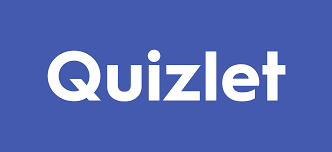 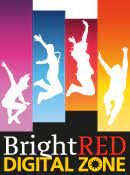 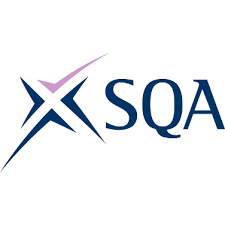 Useful News Links
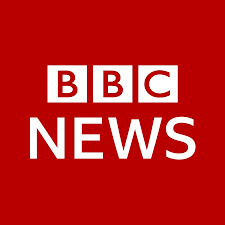 Marketing Week

BBC News

Personnel Today 

Independent

The Guardian

Insider

Retail Week
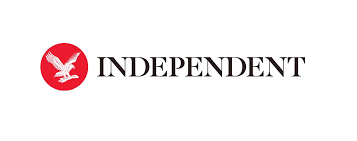 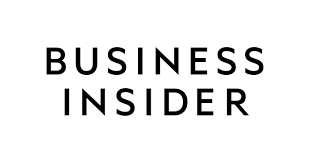 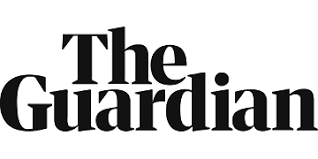 How can you help?
Encourage pupils to apply their learning to real life situations on the news etc.

Encourage attendance at supported study 

Remind pupils about homework requirement

Assist pupils to create a study timetable